Zonneparken en bodem
Huisregels voor een goed verloop
Iedereen zet de microfoon uit



U kunt uw vragen of opmerkingen in de chat plaatsen(tussendoor en aan het einde van de presentatie) 

De voorzitter kan u vragen om uw vraag of opmerking toe te lichten. In dat geval kunt u zelf uw microfoon aan zetten.Graag na behandeling van uw reactie uw microfoon weer uit zetten.
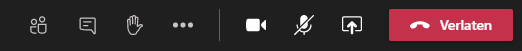 Webinar wordt opgenomen en na afloop via internet beschikbaar gesteld


Heeft u bezwaar? Zet dan uw camera uit, en stuur een bericht hierover aan goo@gelderland.nl
Programma
Context (Anne ten Brummelhuis)
Zonneparken en bodem (Jeroen Oosterwegel - Geofoxx)
Beschikbare kennis (Friso van der Zee – WUR)
Vragen
Pauze
Ronde tafelgesprek
Vragen en discussie met deelnemers
[Speaker Notes: Voorzitter Annelies de Graaf – netwerk coordinator GOO.]
Context
Klimaatakkoord
Regionale Energiestrategie (RES)
Omgevingsvisie 
Doelstellingen en beleid gemeenten 
Concrete projecten
[Speaker Notes: Voorzitter Annelies de Graaf – netwerk coordinator GOO.]
Veel variatie & ontwerpopgave
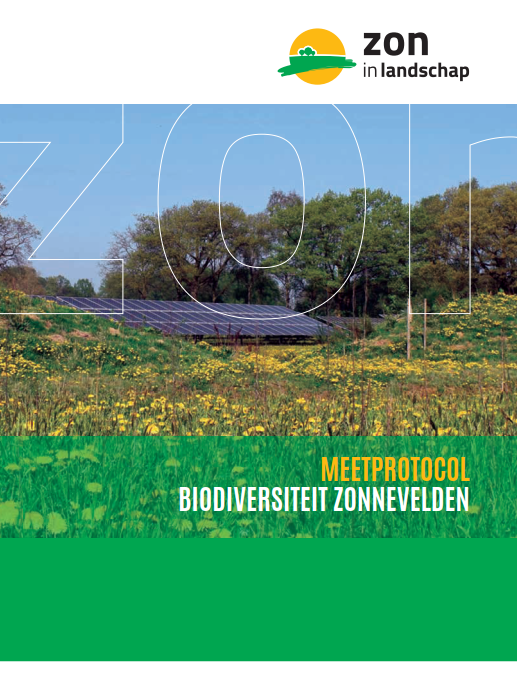 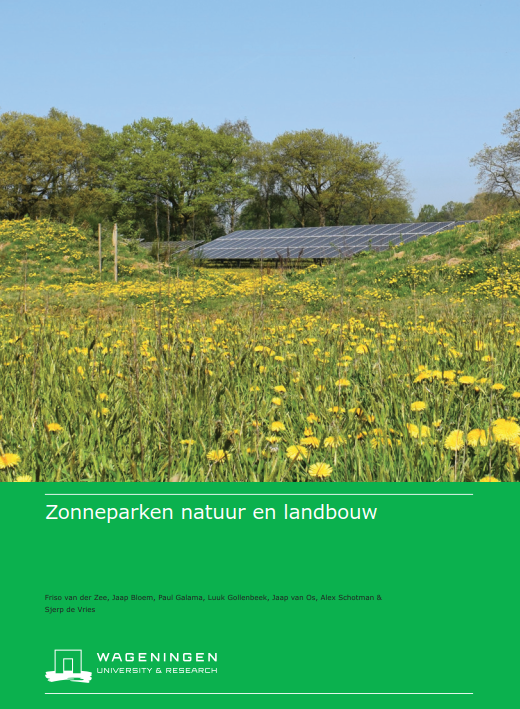 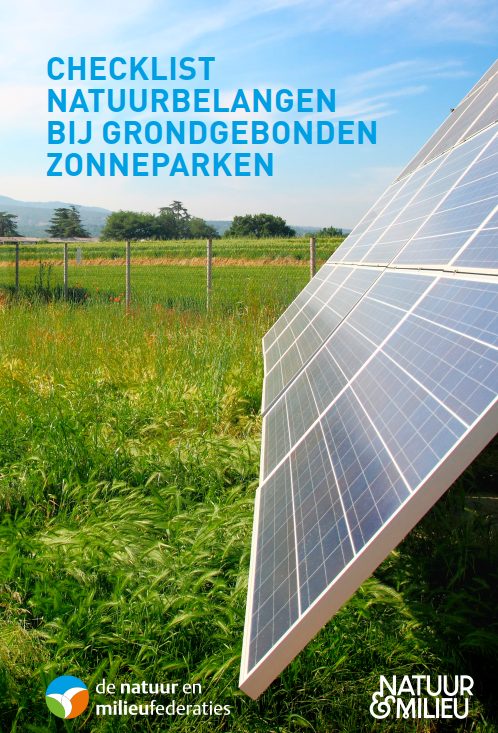 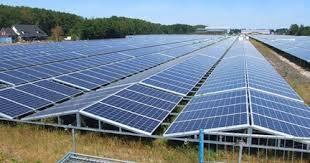 Oost –west
Zuid
Agri – PV
Verticale panelen
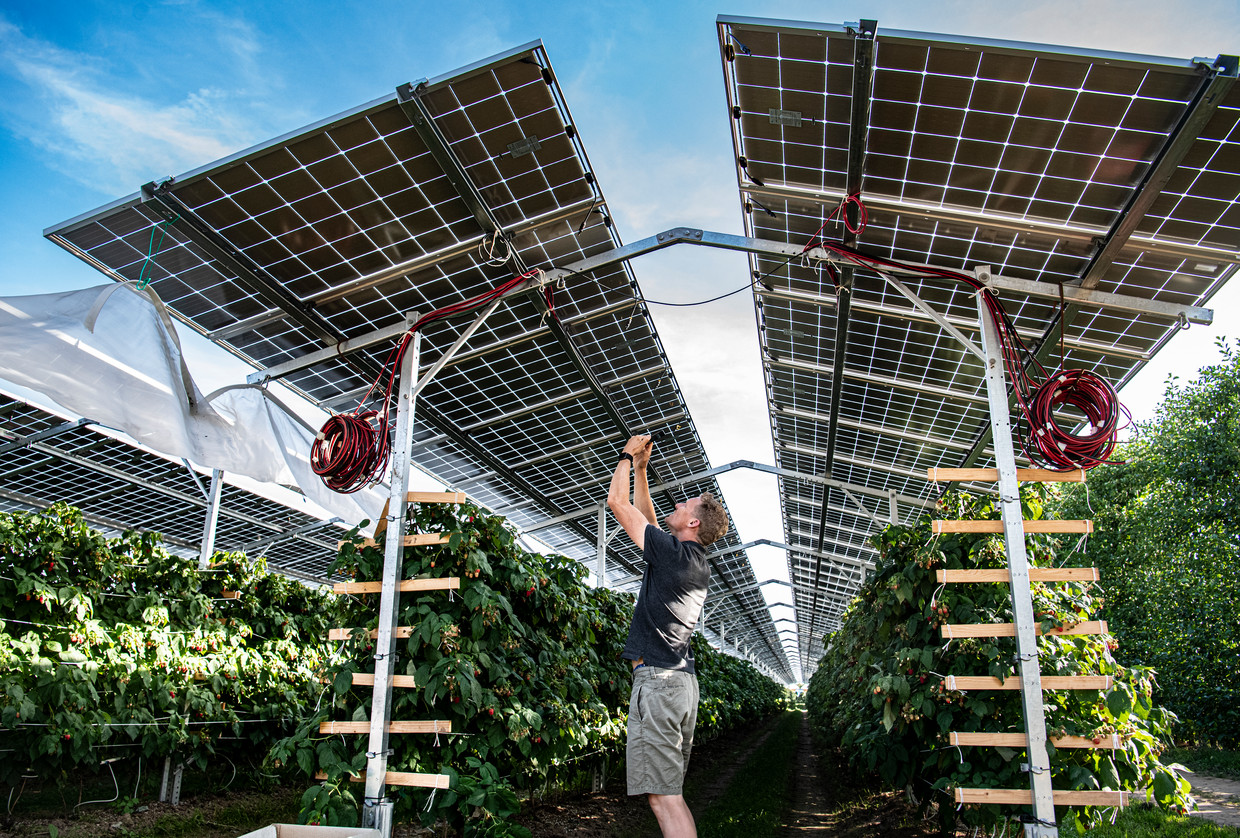 [Speaker Notes: Wat is de uitgangssituatie?]
Welke rol als overheid ?
Panelen van hekje tot hekje of ruimte voor inpassing
Ruimte tussen rijen 
% plangebied voor natuur
Voorwaarden voor bodem en beheer

Niet alleen landschap
Bodem
Ecologie
Landbouw
Participatie
......
[Speaker Notes: Wat in de toekomst voor grondgebruik]